Figure 3. (A and B) represent the right and left hemisphere regions. A comparison of TMS-evoked cortical oscillatory ...
Cereb Cortex, Volume 24, Issue 1, January 2014, Pages 211–221, https://doi.org/10.1093/cercor/bhs304
The content of this slide may be subject to copyright: please see the slide notes for details.
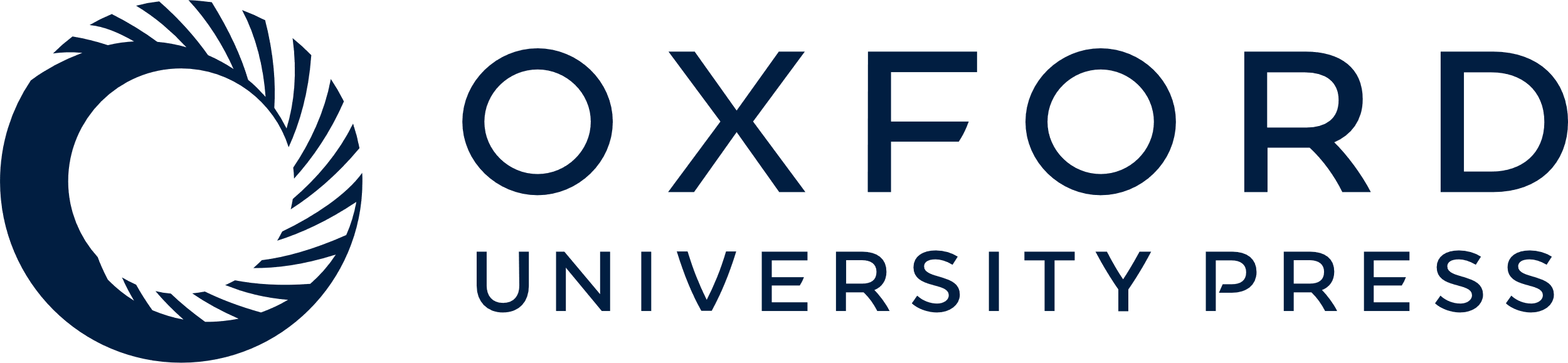 [Speaker Notes: Figure 3. (A and B) represent the right and left hemisphere regions. A comparison of TMS-evoked cortical oscillatory activity between schizophrenia and healthy control subjects demonstrates increased oscillatory rhythmic activity in schizophrenia subjects. Each graph is a time–frequency plot of the EEG signal difference calculated at each channel between 2 experimental groups (healthy control and schizophrenia patient subjects). The horizontal red dotted lines indicate frequency levels at 3, 7, 12, 30, and 50 Hz, from bottom to top. Black areas indicate the time–frequency points where the power of signal in patients with schizophrenia is significantly higher than that of healthy subjects (P < 0.05, using multitaper method TW = 1.5, k = 2, Jackknife, see Materials and Methods section for the details). The TMS pulse was administered at left motor cortex (red asterisk). Increased gamma-band activity was clearly observed in ipsilateral channels C3, C5, CP3, CP5, P3, P5, and P7, as well as in contralateral channels F8, FT8, FC6, C6, CP6, and T8 between 400- and 800-ms post-TMS.


Unless provided in the caption above, the following copyright applies to the content of this slide: © Crown Copyright 2012.]